Е
Падерина Мария Сергеевна, 18 лет
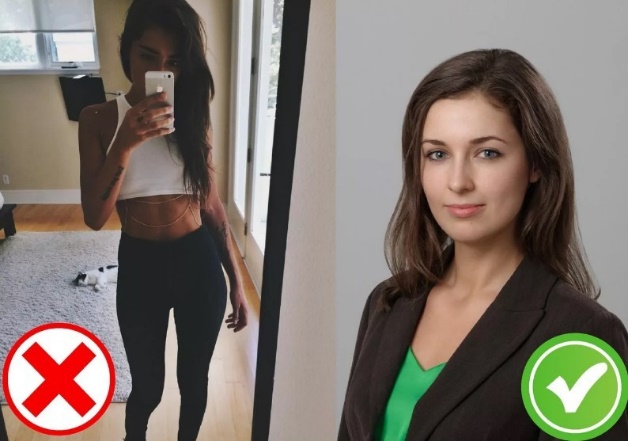 Дизайнер интерьера
Рассматриваю в том числе работу удаленно
ОБО МНЕ
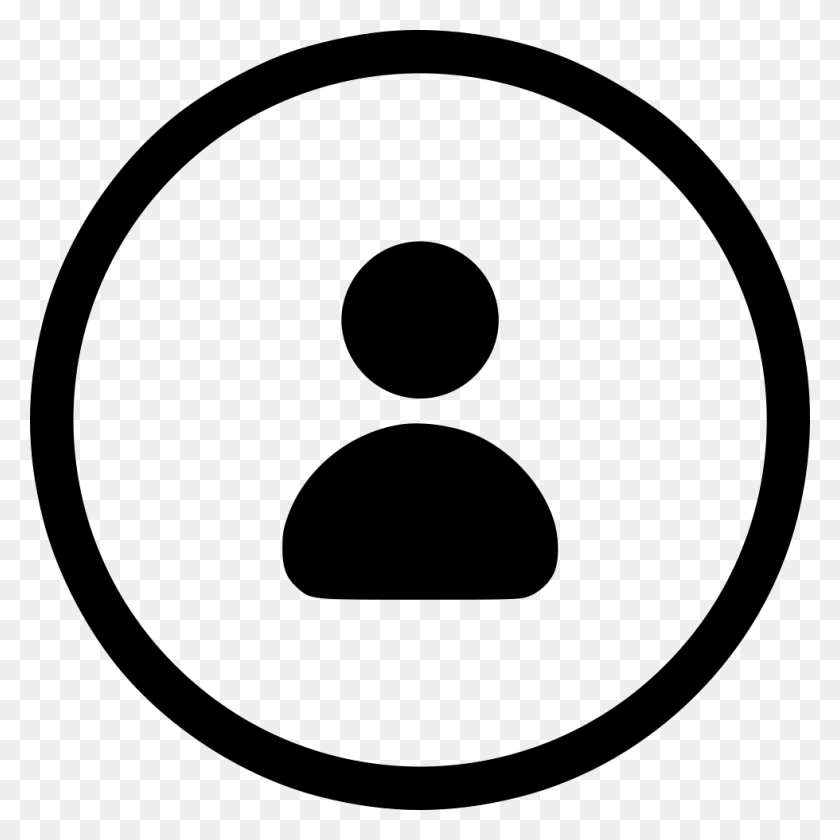 В поисках вакансии дизайнера в динамичной компании, в которой мое нестандартное мышление, творческий подход, умения, понимание красоты и чувственности, а также чрезвычайное внимание к деталям будут использованы для предоставления клиентам великолепного дизайна, соответствующего назначению
+7 982 981 00 00
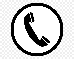 paderina2005@mail.ru
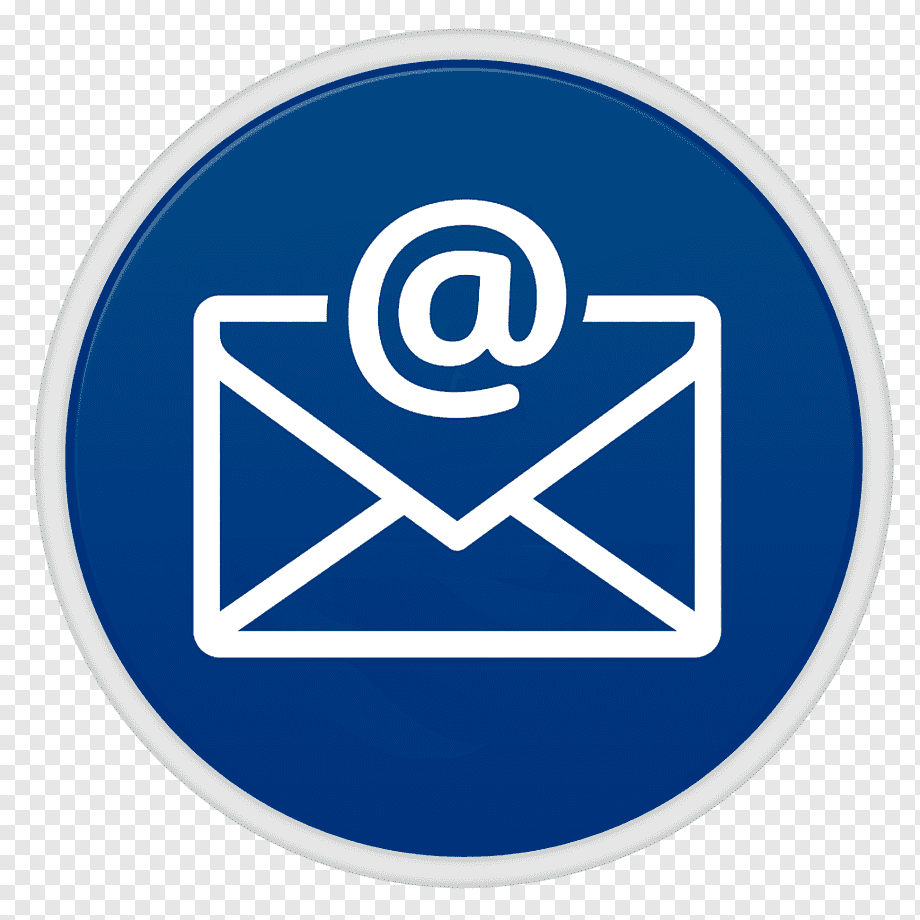 Образование и опыт работы
г. Тюмень, 1 микр.
Пеший курьер в Яндекс Еда (вечерняя подработка)
 Обязанности:
Прием заказа для клиента 
Быстрое ориентирование по Яндекс Картам для оперативной доставки Клиенту заказа
Вежливость  с Клиентом и аккуратное отношение к заказанной им продукции
Настойчивость в общении с представителями выдачи заказов (напомнить о заказе, особенно в ВкусноиТочка)
Работа в  Яндекс Про
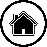 ЦСП ГАПОУ ТО "Тюменский техникум индустрии питания, коммерции и сервиса
Успешная производственная практика в данном образовательном учреждении, где проходила Очное обучение
 в Индустрии Красоты и Моды
по Специальности Дизайн интерьера
Специальные навыки:
- Разработка фирменного стиля, логотипа;
- Навыки взаимодействия с клиентом (выявление потребности, 
согласование тех. Задания)
Введение и актуализация презентационного сайта для клиента,
соц. Страницы в ВК; 
- Умение работать с Яндекс Метрика
Работа с программами: 
Adobe Illustrator, Abode Photoshop, Power Point, Tilda, Behance
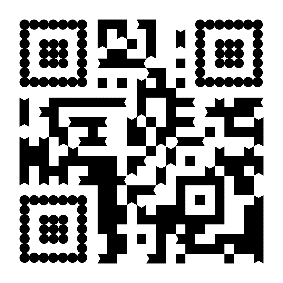 Умения
Способность работать в команде
Стремлюсь к профессиональному росту, 
ответственно подхожу к поставленным заданиям
Слежу за современными трендами в дизайне и 
стараюсь постоянно прокачивать свои навыки
На данный момент изучаю тенденции в дизайне интерьера 
мест общественного питания (рестораны, кафе)